hodnocení geoportálŮ krajských úřadů
Lucie Karmazínová, Petr Klimeš
SESTAVENÍ VLASTNÍ HEURISTIKY PRO HODNOCENÍ GEOPORTÁLŮ KRAJSKÝCH ÚŘADŮ
hodnocení heuristik z hlediska závažnosti
hodnoty 0,1  stupeň 0 – není problém použitelnosti,
hodnoty 2,3  stupeň 1 – kosmetický problém,
hodnoty 4,5  stupeň 2 – menší problém použitelnosti,
hodnoty 6,7  stupeň 3 – významnější problém použitelnosti,
hodnoty 8  stupeň 4 – závažný problém použitelnosti.
VLASTNÍ HEURISTIKA PRO HODNOCENÍ GEOPORTÁLŮ KRAJSKÝCH ÚŘADŮ
6 kategorií heuristik
prostředí a uživatelské rozhraní
použití a podpora technologií
přehlednost, design a estetika
uživatelská přívětivost
kompoziční prvky mapy
aplikace a nástroje
1. kategorie:prostředí a uživatelské rozhraní
2. kategorie:použití a podpora technologií
3. kategorie:přehlednost, design a estetika
4. kategorie:uživatelská přívětivost
5. kategorie:kompoziční prvky mapy
6. kategorie:aplikace a nástroje
GEOPORTÁL LIBERECKÉHO KRAJE
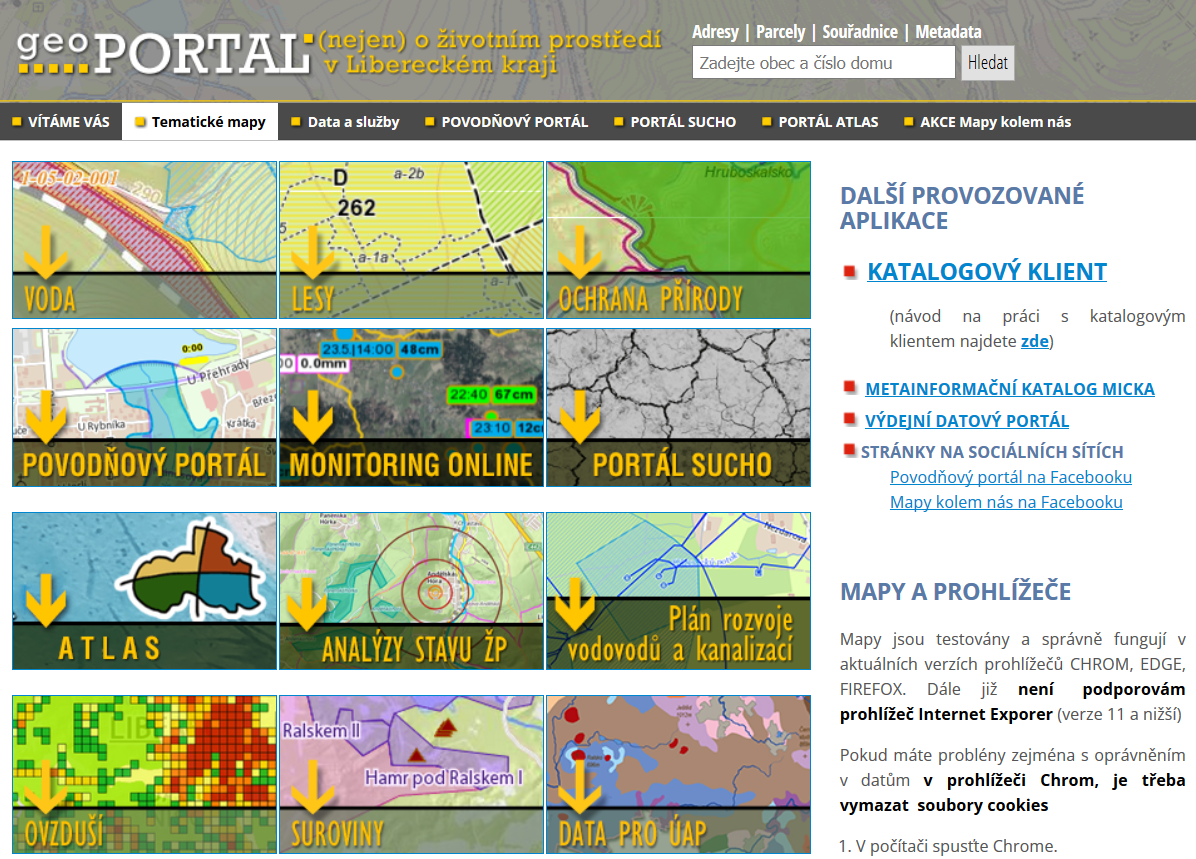 https://geoportal.kraj-lbc.cz/mapy
GEOPORTÁL LIBERECKÉHO KRAJE
GEOPORTÁL LIBERECKÉHO KRAJE
GEOPORTÁL PLNZEŇSKÉHO KRAJE
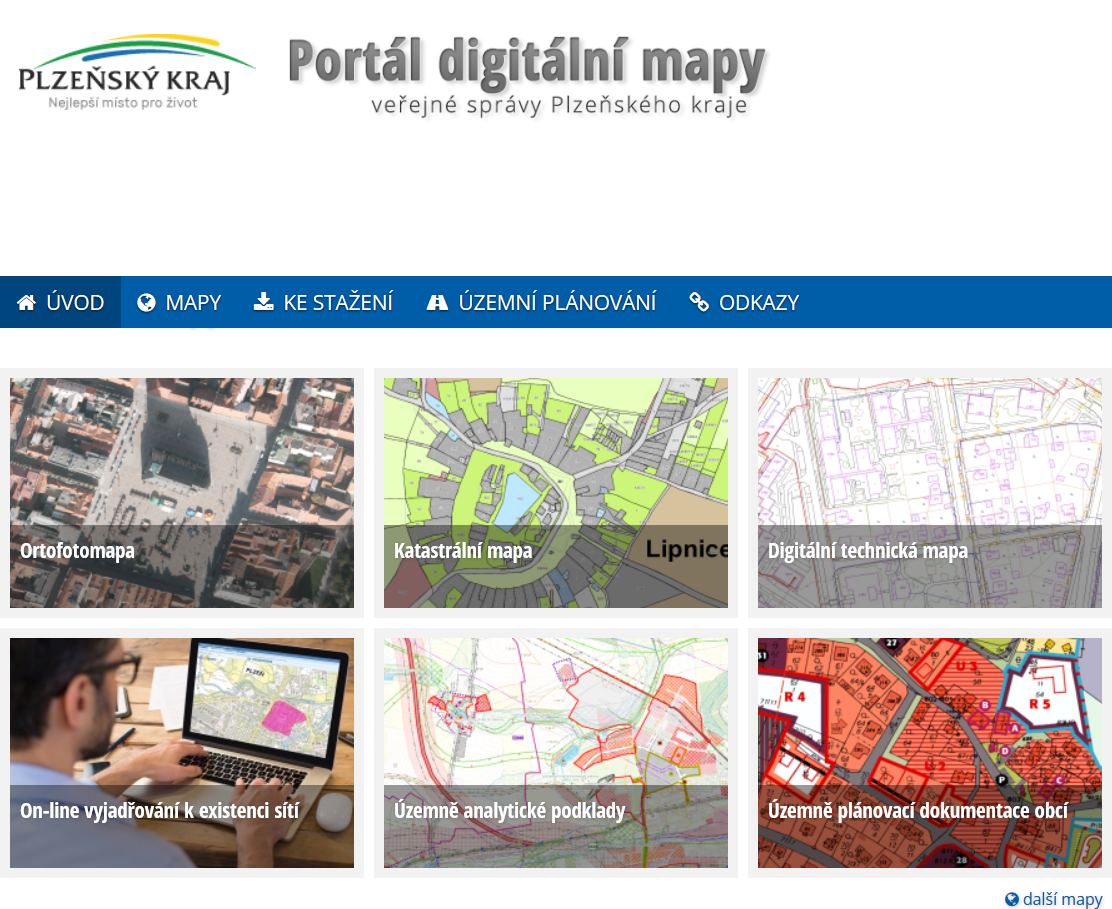 http://geoportal.plzensky-kraj.cz/gs/
GEOPORTÁL PLNZEŇSKÉHO KRAJE
GEOPORTÁL PLNZEŇSKÉHO KRAJE
SROVNÁNÍ GEOPORTÁLŮ
ZDROJE
SLAVÍKOVÁ, V. (2009): Heuristické hodnocení použitelnosti webových GIS aplikací, Pardubice: Univerzita Pardubice. 
KOMÁRKOVÁ, J. (2008): Kvalita webových geografických informačních systémů. Pardubice: Univerzita Pardubice, 2008. 128 s. ISBN 978-80-7395-056-9.